人教版高中物理选修3-3
第3节 理想气体的状态方程
MENTAL HEALTH COUNSELING PPT
第八章  气体
讲解人：xippt  时间：2020.5.25
学习目标
1.掌握气态方程的表达式

2.会用该表达式进行相关的运算
问题指导
阅读教材，同时思考以下几个问题：
1.视为理想气体的条件是什么：

2.理想气态满足什么规律？
一、理想气体
假设有这样一种气体，它在任何温度和任何压强下都能严格地遵从气体实验定律,我们把这样的气体叫做“理想气体”。
理想气体具有那些特点呢？
1、理想气体是不存在的，是一种理想模型。
2、在温度不太低,压强不太大时实际气体都可看成是理想气体。
3、从微观上说：分子间以及分子和器壁间，除碰撞外无其他作用力，分子本身没有体积，即它所占据的空间认为都是可以被压缩的空间。
4、从能量上说：理想气体的微观本质是忽略了分子力，没有分子势能，理想气体的内能只有分子动能。
一、理想气体
一定质量的理想气体的内能仅由温度决定 ,与气体的体积无关.
例1.（多选）关于理想气体的性质，下列说法中正确的是(　　    )
A．理想气体是一种假想的物理模型，实际并不存在
B．理想气体的存在是一种人为规定，它是一种严格遵守气体实验定律的气体
C．一定质量的理想气体，内能增大，其温度一定升高
D．氦是液化温度最低的气体，任何情况下均可视为理想气体
ABC
p
A
C
B
TA=TB
V
0
一、理想气体
【问题】如果某种气体的三个状态参量（p、V、T）都发生了变化，它们之间又遵从什么规律呢？
如图所示，一定质量的某种理想气体从A到B经历了一个等温过程，从B到C经历了一个等容过程。分别用pA、VA、TA和pB、VB、TB以及pC、VC、TC表示气体在A、B、C三个状态的状态参量，那么A、C状态的状态参量间有何关系呢？
p
A
C
B
V
0
一、理想气体
推导过程
从A→B为等温变化：由玻意耳定律
pAVA=pBVB
从B→C为等容变化：由查理定律
又TA=TB   VB=VC
解得：
或
二、理想气体的状态方程
1、内容：一定质量的某种理想气体在从一个状态变化到另一个状态时，尽管p、V、T都可能改变，但是压强跟体积的乘积与热力学温度的比值保持不变。
2、公式：
注：恒量C由理想气体的质量和种类决定，即由理想气体的物质的量决定
3、使用条件:
一定质量的某种理想气体.
二、理想气体的状态方程
例题2: 一水银气压计中混进了空气，因而在27℃，外界大气压为758mmHg时，这个水银气压计的读数为738mmHg，此时管中水银面距管顶80mm，当温度降至-3℃时，这个气压计的读数为743mmHg，求此时的实际大气压值为多少毫米汞柱？
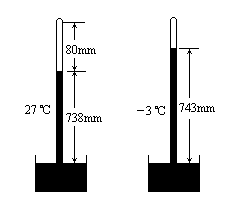 二、理想气体的状态方程
解：以混进水银气压计的空气为研究对象
初状态：
p1=758-738=20mmHg   V1=80Smm3     T1=273+27=300 K
末状态：
p2=p-743mmHg     V2=（738+80）S-743S=75Smm3
T2=273+（-3）=270K
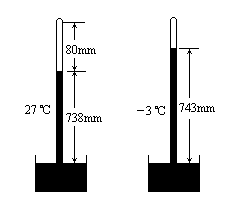 由理想气体状态方程得：
解得：  p=762.2 mmHg
根据 　　　　　得：
或
二、理想气体的状态方程
4、气体密度式：
以1mol的某种理想气体为研究对象，它在标准状态
通常写成
二、理想气体的状态方程
5、摩尔气体常量：
设            　　　         　 为1mol理想气体在标准状态下的常量，叫做摩尔气体常量．
注意:R的数值与单位的对应
P(atm),V (L):     R=0.082 atm·L/mol·K
P(Pa),V (m3):      R=8.31 J/mol·K
一摩尔理想气体的状态方程 ：
或
三、克拉珀龙方程
克拉珀龙方程是任意质量的理想气体的状态方程，它联系着某一确定状态下，各物理量的关系。
对实际气体只要温度不太低，压强不太大就可应用克拉珀龙方程解题．
三、克拉珀龙方程
等压膨胀
例3.使一定质量的理想气体按图甲中箭头所示的顺序变化,图中BC段是以纵轴和横轴为渐近线的双曲线.
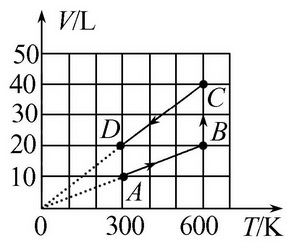 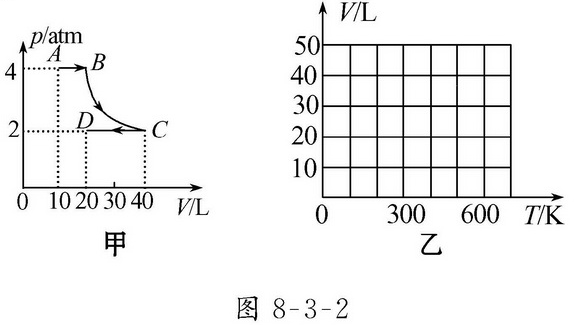 等温膨胀
(1)已知气体在状态A的温度TA=300 K,求气体在状态B、C和D的温度各是多少.






(2)将上述状态变化过程在图乙中画成用体积V和温度T表示的图线（图中要标明A、B、C、D四点，并且要画箭头表示变化的方向）.且说明每段图线各表示什么过程.
TB=TC=600 K
等压压缩
TD=300 K
由p-V图可直观地看出气体在A、B、C、D各状态下压强和体积
由B到C,由玻意耳定律有pBVB=pCVC,得
p/atm
3
A
2
C
1
V/L
B
0
1
2
3
三、克拉珀龙方程
例：如图所示，一定质量的理想气体，由状态A沿直线AB变化到B，在此过程中，气体分子的平均速率的变化情况是（      ）
D
A、不断增大
B、不断减小
C、先减小后增大
D、先增大后减小
或
或
小结
一、理想气体：
在任何温度和任何压强下都能严格地遵从气体实验定律的气体
二、理想气体的状态方程
注：恒量C由理想气体的质量和种类决定，即由气体的物质的量决定
气体密度式：
三、克拉珀龙方程
P(atm),V (L):  R=0.082 atm·L/mol·K
摩尔气体常量：
P(Pa),V (m3):   R=8.31 J/mol·K
课堂训练
1.对于一定质量的理想气体，下列状态变化中可能的是(　　)
A．使气体体积增加而同时温度降低
B．使气体温度升高，体积不变、压强减小
C．使气体温度不变，而压强、体积同时增大
D．使气体温度升高，压强减小，体积减小
A
课堂训练
2.某气象探测气球内充有温度为27 ℃、压强为1.5×105 Pa的氦气，其体积为5 m3.当气球升高到某一高度时，氦气温度为200 K，压强变为0.8×105 Pa，求这时气球的体积多大？
初态温度T1＝(273＋27) K＝300 K
由
版权声明
感谢您下载xippt平台上提供的PPT作品，为了您和xippt以及原创作者的利益，请勿复制、传播、销售，否则将承担法律责任！xippt将对作品进行维权，按照传播下载次数进行十倍的索取赔偿！
  1. 在xippt出售的PPT模板是免版税类(RF:
Royalty-Free)正版受《中国人民共和国著作法》和《世界版权公约》的保护，作品的所有权、版权和著作权归xippt所有,您下载的是PPT模板素材的使用权。
  2. 不得将xippt的PPT模板、PPT素材，本身用于再出售,或者出租、出借、转让、分销、发布或者作为礼物供他人使用，不得转授权、出卖、转让本协议或者本协议中的权利。
课堂训练
3.如图所示，粗细均匀一端封闭一端开口的U形玻璃管，当t1＝31 ℃，大气压强p0＝76 cmHg时，两管水银面相平，这时左管被封闭的气柱长L1＝8 cm，
求：当温度t2等于多少时，左管气柱L2为9 cm?
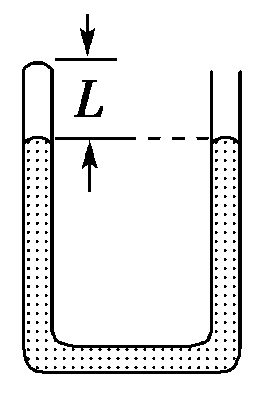 1 cm
1 cm
p2＝（76+2）cmHg=78 cmHg
由
得
人教版高中物理选修3-3
感谢各位的聆听
MENTAL HEALTH COUNSELING PPT
第八章  气体
讲解人：xippt  时间：2020.5.25